ECLAT
Jelena Stančić 3212/2015
Eclat
Equivalence Class Transformation

A Frequent Itemset Mining (FIM) algorithm scans the database, and finds item-sets that occur in transactions more frequently than a given threshold.

Scientific and industrial applications, including those in machine learning, computational biology, intrusion detection, web log mining, and e-business benefit from the use of frequent itemset mining.
2/35
Eclat
Transactions, originally stored in horizontal format,
 are read from disk and converted to vertical format.
3/35
Eclat
The frequency of each item is counted and the infrequent items and their corresponding vertical lists are deleted from the vertical list.
4/35
Minimum support = 3
Eclat
The Eclat algorithm is defined recursively. 

The initial call uses all the single items with their tidsets. 

In each recursive call, the function verifies each itemset-tidset pair  with all the others pairs  to generate new candidates. 

If the new candidate is frequent, it is added to the set. Then, recursively, it finds all the frequent itemsets in the branch.
5/35
Eclat
6/35
Eclat
7/35
Eclat
8/35
Eclat
9/35
Eclat
10/35
Eclat
11/35
Eclat
12/35
Eclat
13/35
Eclat
14/35
Eclat
15/35
Eclat
16/35
Eclat
17/35
Eclat
18/35
Eclat
19/35
Eclat
20/35
Eclat
21/35
Eclat
Uses vertical database – tidset(bitset) intersections.

Scans the database only once.

Depth-first search algorithm.
22/35
Eclat
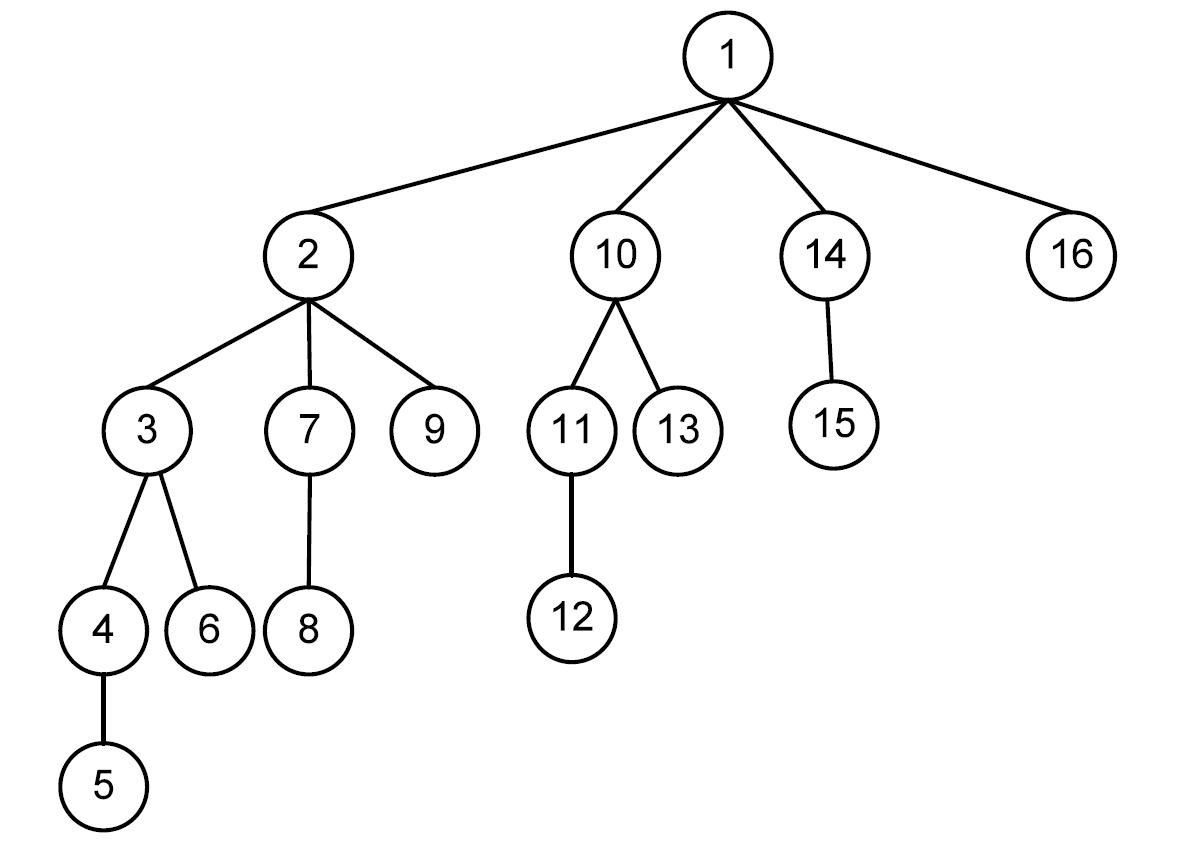 23/35
Eclat - parallel
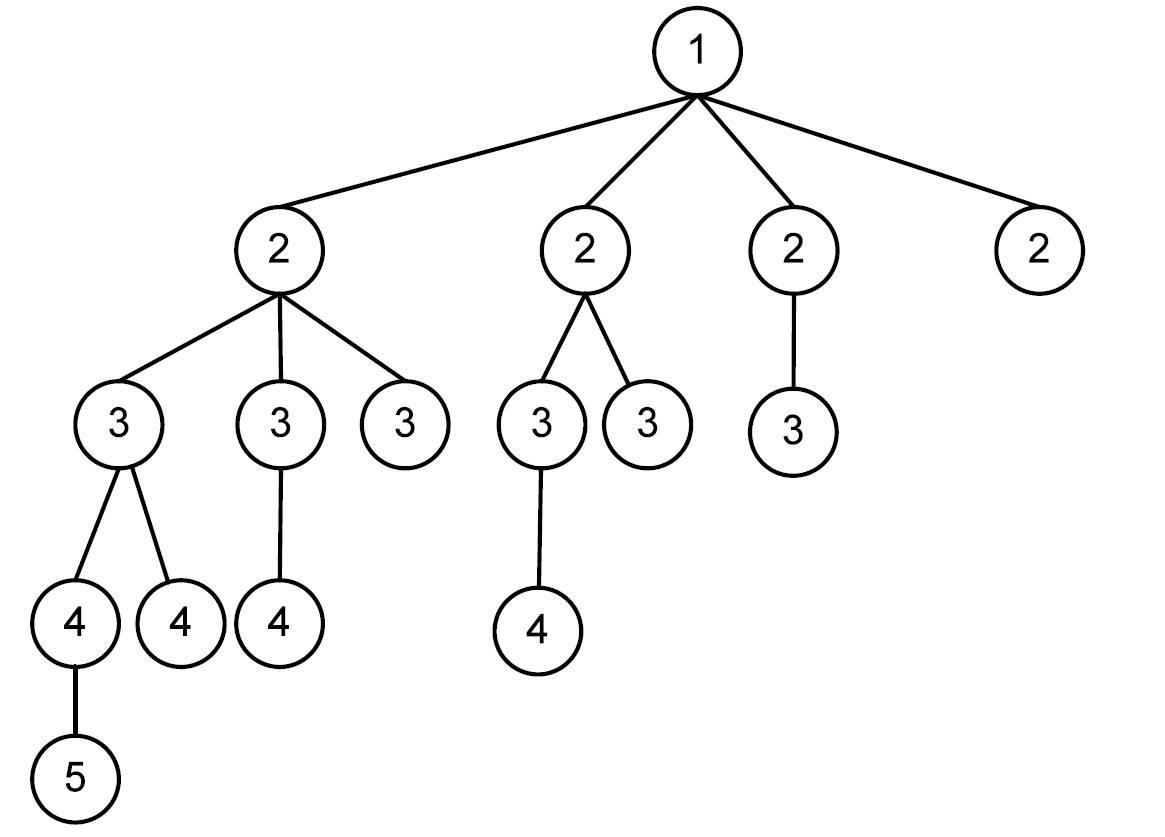 24/35
Eclat - parallel
“Equivalent Class”, which can be defined by a set of candidates with the same size, assumed k, shared the common k−1 prefix.
25/35
Eclat - parallel
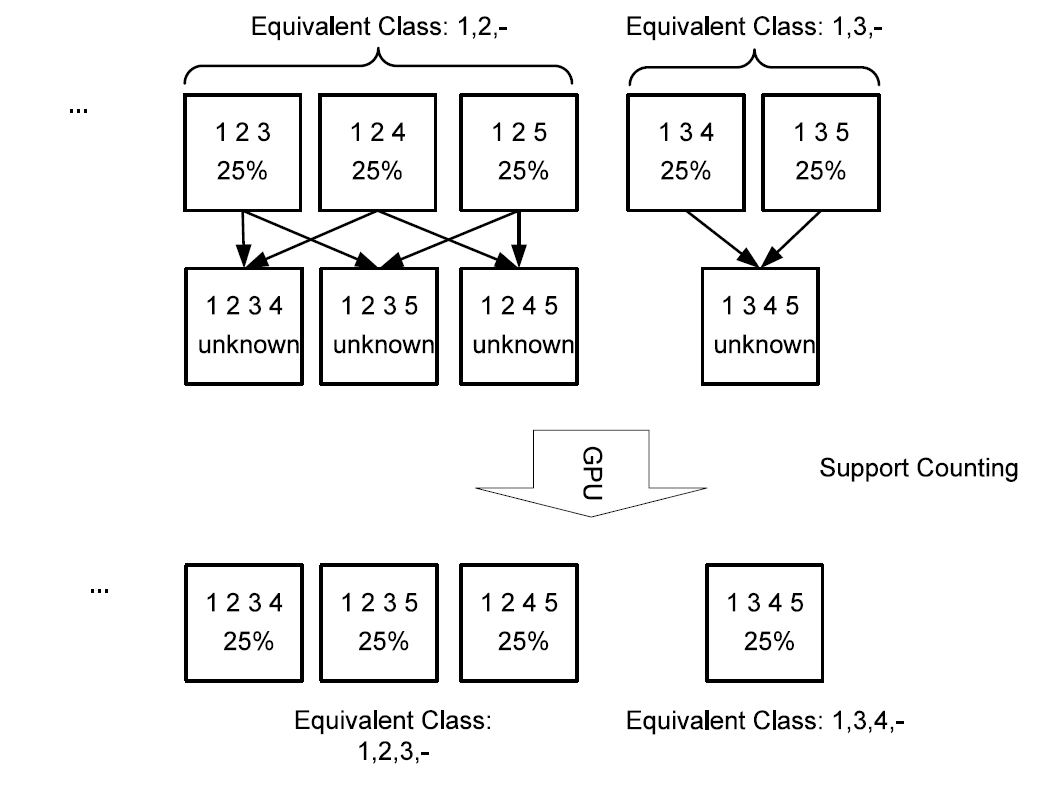 26/35
Eclat – CPU implementation I
public class AlgoEclat{
....
	public Itemsets  runAlgorithm{
		 final Map<Integer, Set<Integer>> mapItemCount = new HashMap<Integer, Set<Integer>>();
		int maxItemId = calculateSupportSingleItems(database, mapItemCount);

		// (2) create the list of single items
		List<Integer> frequentItems = new ArrayList<Integer>();
		
		// for each item
		for(Entry<Integer, Set<Integer>> entry : mapItemCount.entrySet()) {
			Set<Integer> tidset = entry.getValue();
			int support = tidset.size();
			int item = entry.getKey();
			if(support >= minsupRelative) {
				frequentItems.add(item);
				saveSingleItem(item, tidset, tidset.size());
			}
		}
		Collections.sort(frequentItems, new Comparator<Integer>() {
			public int compare(Integer arg0, Integer arg1) {
				return mapItemCount.get(arg0).size() - mapItemCount.get(arg1).size();
			}}); 
			
		// For each frequent item I according to the total order
		for(int i=0; i < frequentItems.size(); i++) {
			Integer itemI = frequentItems.get(i);
			// we obtain the tidset and support of that item
			Set<Integer> tidsetI = mapItemCount.get(itemI);
			int supportI = tidsetI.size();
27/35
Eclat – CPU implementation II
// We create empty equivalence class for storing all 2-itemsets starting with
		List<Integer> equivalenceClassIitems = new ArrayList<Integer>();
		List<Set<Integer>> equivalenceClassItidsets = new ArrayList<Set<Integer>>();
			
		for(int j=i+1; j < frequentItems.size(); j++) {
			int itemJ = frequentItems.get(j);

			Set<Integer> tidsetJ = mapItemCount.get(itemJ);
			int supportJ = tidsetJ.size();
				
			Set<Integer> tidsetIJ = performANDFirstTime(tidsetI, supportI, tidsetJ, supportJ);
				
			if(calculateSupport(2, supportI, tidsetIJ) >= minsupRelative){
				    equivalenceClassIitems.add(itemJ);
				     // We also keep the tidset of "ij".
				    equivalenceClassItidsets.add(tidsetIJ);
				}
			}
			if(equivalenceClassIitems.size() > 0) {
				// This is done by a recursive call. Note that we pass
				// item I to that method as the prefix of that equivalence class.
				itemsetBuffer[0] = itemI;
				processEquivalenceClass(itemsetBuffer, 1, supportI, equivalenceClassIitems, equivalenceClassItidsets);
			}
		}
	}
...
}
28/35
Eclat – CPU implementation III
private void processEquivalenceClass(int[] prefix, int prefixLength, int supportPrefix, List<Integer> equivalenceClassItems,
			List<Set<Integer>> equivalenceClassTidsets) throws IOException {
		int length = prefixLength+1;
		if(equivalenceClassItems.size() == 1) {
			int itemI = equivalenceClassItems.get(0);
			Set<Integer> tidsetItemset = equivalenceClassTidsets.get(0);
			save(prefix, prefixLength, itemI, tidsetItemset, calculateSupport(length, supportPrefix, tidsetItemset));
			return;
		}
		if(equivalenceClassItems.size() == 2) {
			int itemI = equivalenceClassItems.get(0);
			Set<Integer> tidsetI = equivalenceClassTidsets.get(0);
			int supportI = calculateSupport(length, supportPrefix, tidsetI);
			save(prefix, prefixLength, itemI, tidsetI, supportI);
			
			int itemJ = equivalenceClassItems.get(1);
			Set<Integer> tidsetJ = equivalenceClassTidsets.get(1);
			int supportJ = calculateSupport(length, supportPrefix, tidsetJ);
			save(prefix, prefixLength, itemJ, tidsetJ, supportJ);
			
			Set<Integer> tidsetIJ = this.performAND(tidsetI, tidsetI.size(), tidsetJ, tidsetJ.size());
			
			int supportIJ = calculateSupport(length, supportI, tidsetIJ);
			if(supportIJ >= minsupRelative) {
				int newPrefixLength = prefixLength+1;
				prefix[prefixLength] = itemI;
				save(prefix, newPrefixLength, itemJ, tidsetIJ, supportIJ);
			}
			return;	}
29/35
Eclat – CPU implementation IV
for(int i=0; i< equivalenceClassItems.size(); i++) {
		int suffixI = equivalenceClassItems.get(i);
		Set<Integer> tidsetI = equivalenceClassTidsets.get(i);
				
		int supportI = calculateSupport(length, supportPrefix, tidsetI);
		save(prefix, prefixLength, suffixI, tidsetI, supportI);
			
		List<Integer> equivalenceClassISuffixItems= new ArrayList<Integer>();
		List<Set<Integer>> equivalenceITidsets = new ArrayList<Set<Integer>>();
		
		for(int j=i+1; j < equivalenceClassItems.size(); j++) {
			int suffixJ = equivalenceClassItems.get(j);
			Set<Integer> tidsetJ = equivalenceClassTidsets.get(j);
			int supportJ = calculateSupport(length, supportPrefix, tidsetJ);
				
			Set<Integer> tidsetIJ = performAND(tidsetI, supportI, tidsetJ, supportJ);
				
			int supportIJ = calculateSupport(length, supportI, tidsetIJ);	
			if(supportIJ >= minsupRelative) {
				equivalenceClassISuffixItems.add(suffixJ);
				equivalenceITidsets.add(tidsetIJ);
			}
		}
		if(equivalenceClassISuffixItems.size() >0) {
			prefix[prefixLength] = suffixI;
			int newPrefixLength = prefixLength+1;						processEquivalenceClass(prefix, newPrefixLength, supportI, 			equivalenceClassISuffixItems, equivalenceITidsets);
		}
	}
30/35
Eclat – GPU implementation I
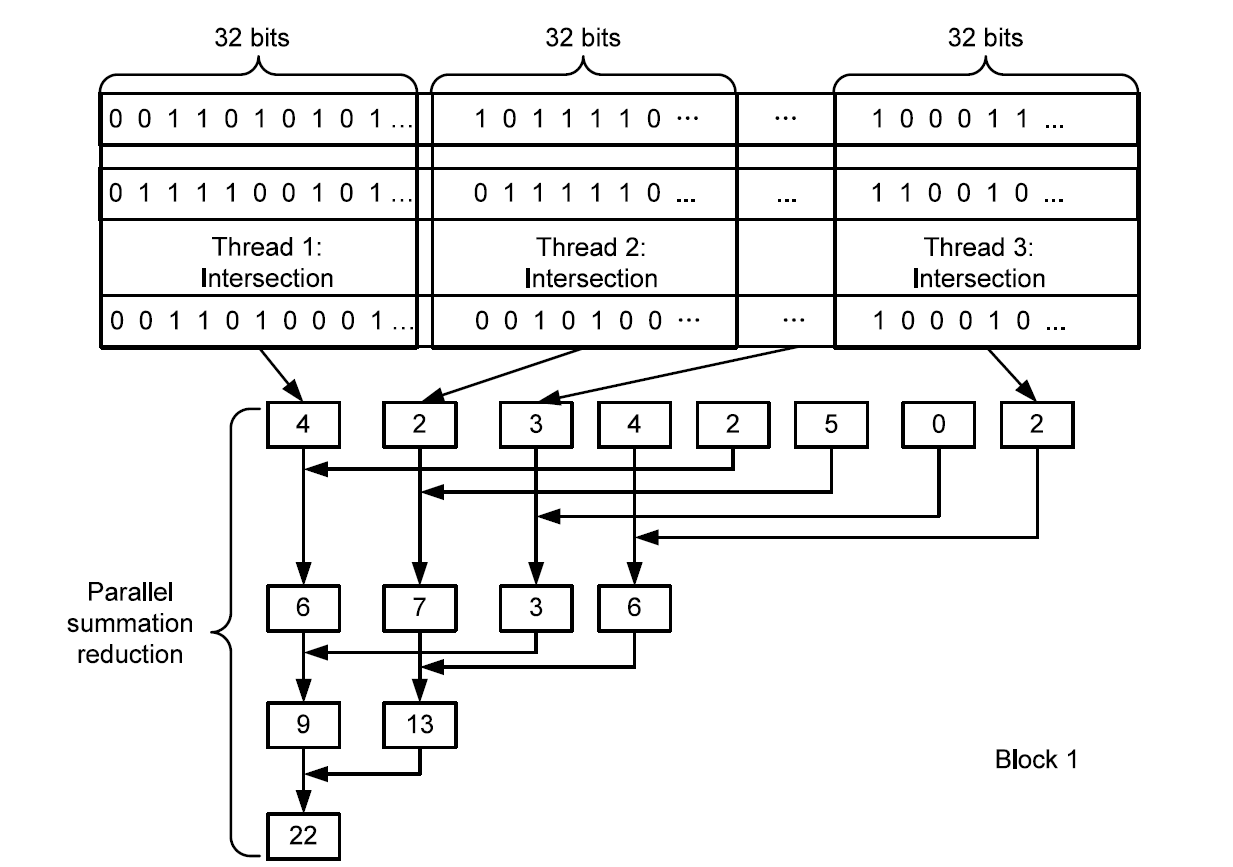 31/35
Eclat – GPU implementation II
__global__ void kernel_calc( unsigned int** src_list_1, unsigned int** src_list_2,
                             unsigned int** dst_list,
                             unsigned int* result,
                             unsigned int list_len,unsigned int vlist_len) {
__shared__ unsigned int sup[MAX_THREAD];

  unsigned int* psrc1;
  unsigned int* psrc2;
  unsigned int* pdst;

 unsigned int iter, i, tmp;
 unsigned int bound;

  if (blockIdx.x >= list_len) return;

  sup[threadIdx.x] = 0;

  iter = (vlist_len - 1) / blockDim.x + 1;

  psrc1 = src_list_1[blockIdx.x];
  psrc2 = src_list_2[blockIdx.x];
  pdst = dst_list[blockIdx.x];

  __syncthreads();

  for (i = 0; i < iter; i++) {
    int thread_pos = i * blockDim.x + threadIdx.x;
    if (thread_pos >= vlist_len) break;

    tmp=psrc1[thread_pos] & psrc2[thread_pos];

    sup[threadIdx.x]+=__popc(tmp);
    pdst[thread_pos]=tmp;

  }
  __syncthreads();

  for (bound = blockDim.x / 2; bound > 0; bound >>= 1) {
    if (threadIdx.x < bound)
      sup[threadIdx.x]+=sup[threadIdx.x+bound];
    __syncthreads();
  }

  __syncthreads();

  if(threadIdx.x == 0) {                                                                                              
    *(result+current_block_pos)=sup[0];
  }
}
32/35
Eclat – CPU vs GPU
System characteristics:
Processor: 		Intel(R) Core(TM) i5-5200 CPU @ 2.20 GHZ 
Installed memory(RAM):	8.00 GB
System type: 		64-bit Operating system, x64-based processor
GPU: 			NVIDIA GeForce 940M
OS: 			Windows 10
Chess					Retail
33/35
Eclat – CPU vs GPU
Pumsb					Accidents
Mushroom				Connect
34/35
THANK YOU FOR YOUR ATTENTION!Questions?
35/35